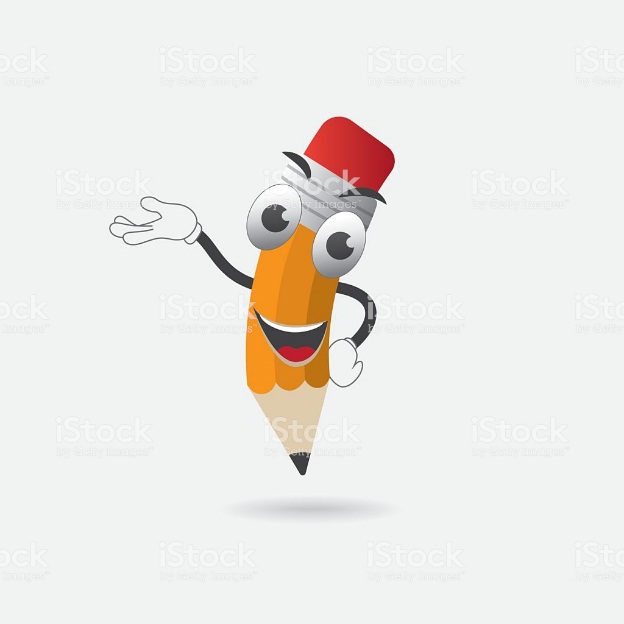 Тема 4Іміджева модель професійної діяльності педагога
1. Гуманістична спрямованість системи освіти та роль педагога в освітньому процесі

2. Професійна культура педагога. Педагогічна творчість – основа ділового іміджу сучасного освітянина
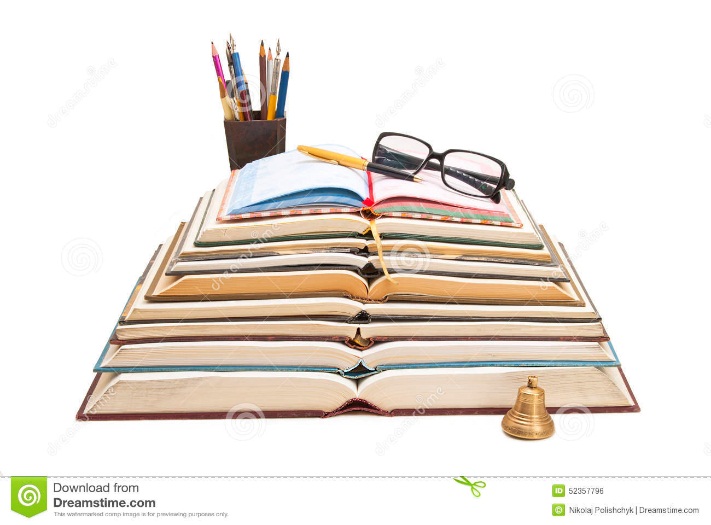 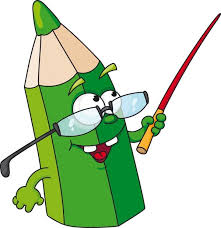 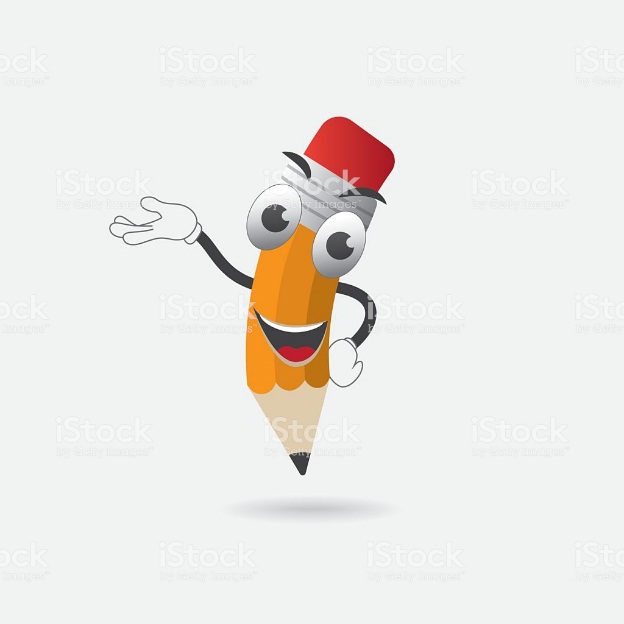 Найголовнішою умовою освітнього процесу є його особистісна зорієнтованість, спрямована на те, щоб кожний вихованець став повноцінним, самодостатнім, творчим суб’єктом діяльності, пізнання, спілкування, вільною і самодіяльною особистістю.
Саме в цьому і полягає гуманістична спрямованість освітнього процесу, центром і метою якого є особистість вихованця. 
    Ступінь гуманізації цього процесу залежить від того, наскільки він створює передумови для самореалізації особистості, розкриття її природних задатків, прагнення до свободи, відповідальності, творчості.
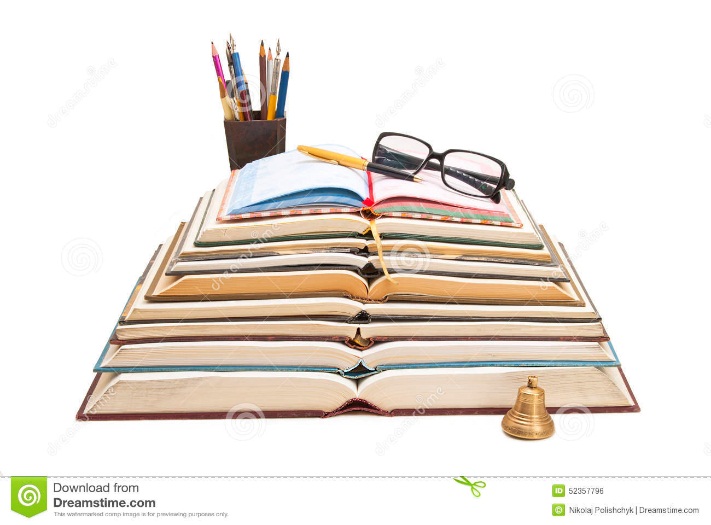 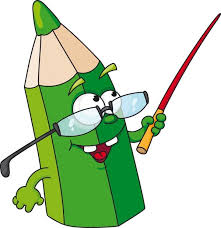 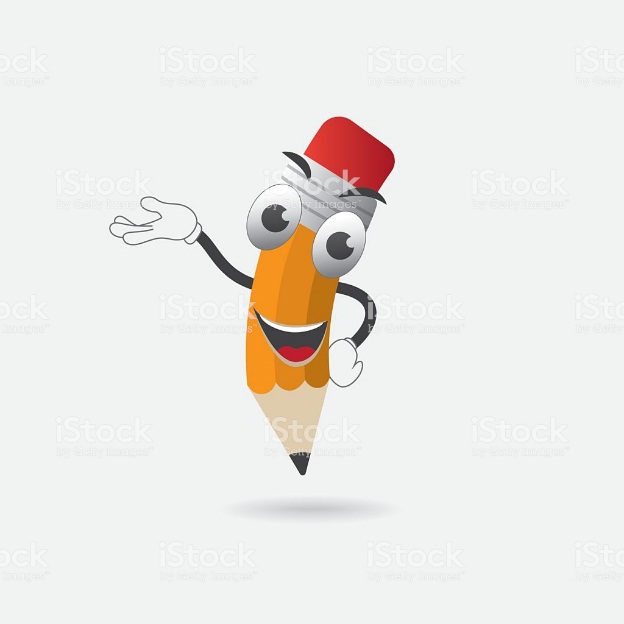 Американський психолог Карл Роджерс (1902-1987)Книга «Свобода навчатися»
Розуміння і прийняття педагогом учня таким, яким він є, без авторитарного тиску з метою кардинально його змінити, робить процес формування особистості результативним. 
    За таких умов відбувається зближення «Я» реального і «Я» ідеального»  того, до якого прагне дитина з огляду на актуальні соціальні цінності й норми. Вихователь при цьому покликаний доводити їй, що її люблять, нею цікавляться, займаються. 
   На думку Роджерса, основою змін у поведінці людини є її спроможність рости, розвиватися і навчатися, спираючись на власний досвід.
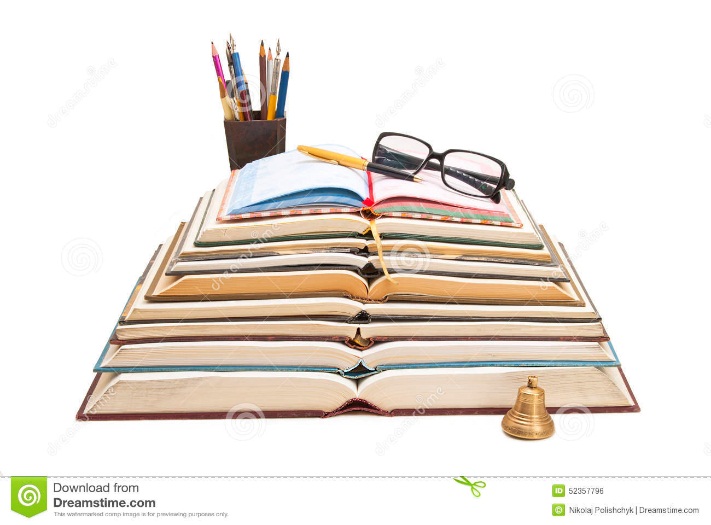 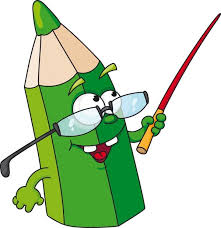 Імідж в аспекті педагогічної діяльностіОрієнтація на особистісну сутність людини, прагнення звільнити її від одноманітності в суспільному бутті й особистісному розвитку домінують у сучасній теорії і практиці виховання та навчання. Складові цієї домінанти є одночасно і характерними ознаками гуманістичної педагогіки. До них належать:
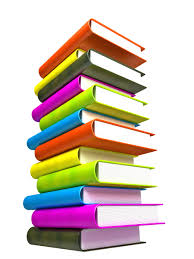 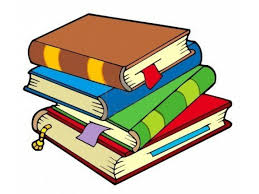 надання дітям ініціативи у пізнавальній діяльності, створення емоційно стимулюючого освітнього середовища, розвиток у них саморегуляції і свободи, закорінених у почуття й усвідомлення особистої відповідальності;здійснення освітнього процесу в атмосфері взаємодії, приязні, емоційної співдружності;структурування педагогічного процесу на визнаній педагогом і дітьми солідарній основі;
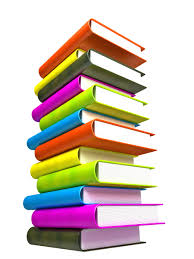 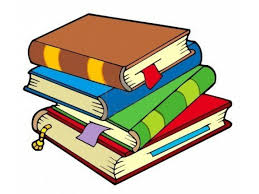 виконання вчителем ролі порадника, консультанта, джерела знань, метою якого є створення для учнів реальних можливостей вибору пізнавальних альтернатив і самореалізації у формі, яка б відповідала рівневі розвитку кожного з них;формування і добір освітніх програм з огляду на максимальні можливості розвитку потенціалу і стимулювання творчих здібностей дітей, обговорення вчителем з учнями проблем пізнавального розвитку, засобів його оцінювання.
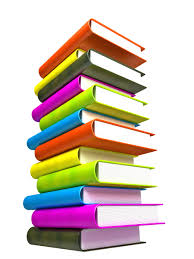 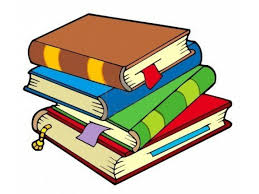 Особистісно орієнтовану педагогіку визнають як інноваційну. Такою вона є тільки для нашої педагогічної системи, оскільки інші уже давно еволюціонують у гуманістичному напрямі, поступово трансформуючись у систему нових відносин.
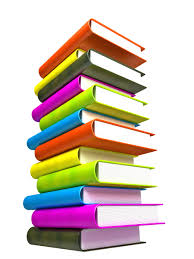 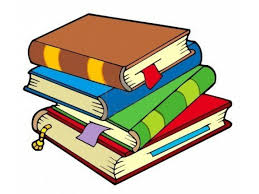 Гуманістична спрямованість інноваційних процесів у системі освіти зумовлена співіснуванням і складними взаєминами в науковій педагогіці й педагогічній практиці традиційної наукової педагогіки, що орієнтована на об’єктивні закономірності виховання й має своїм головним джерелом наукові дослідження, і створюваної педагогами-новаторами педагогіки співробітництва.
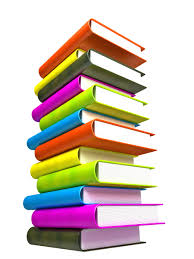 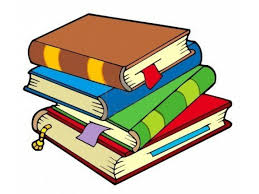 Кожна дитина – неповторна, наділена від природи унікальними здібностями, талантами та можливостями. Місія сучасної освіти – допомогти розкрити та розвинути здібності, таланти і можливості кожної дитини на основі партнерства між учителем, учнем і батьками. «Якщо вчитель став другом дитини, якщо ця дружба осяяна благородним захопленням, поривом до чогось світлого, розумного, у серці дитини ніколи не з’явиться зло», – писав Василь Сухомлинський.
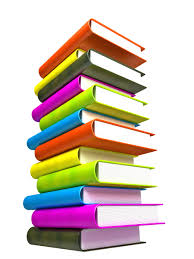 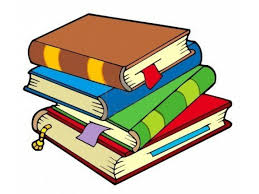 Нова школа працюватиме на засадах “педагогіки партнерства”В основі педагогіки партнерства – спілкування, взаємодія та співпраця між учителем, учнем і батьками. Учні, батьки та вчителі, об’єднані спільними цілями та прагненнями, є добровільними та зацікавленими однодумцями, рівноправними учасниками освітнього процесу, відповідальними за результат.Школа має ініціювати нову, глибшу залученість родини до побудови освітньо-професійної траєкторії дитини. Нова школа допомагатиме батькам здобувати спеціальні знання про стадії розвитку дитини, ефективні способи виховання в дитині сильних сторін характеру і чеснот залежно від її індивідуальних особливостей.Діалог і багатостороння комунікація між учнями, учителями та батьками змінить односторонню авторитарну комунікацію “вчитель” – “учень”.
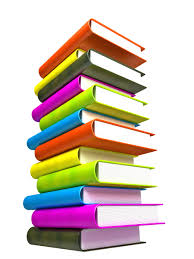 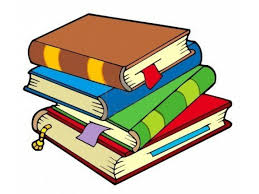 Основні принципи цього підходу:повага до особистості;доброзичливість і позитивне ставлення;довіра у відносинах;діалог – взаємодія – взаємоповага;розподілене лідерство (проактивність, право вибору та відповідальність за нього, горизонтальність зв’язків);принципи соціального партнерства (рівність сторін, добровільність прийняття зобов’язань, обов’язковість виконання домовленостей).Педагогіка партнерства і компетентнісний підхід потребують нового освітнього середовища. Таке середовище допомагає розкрити здібності кожної дитини.
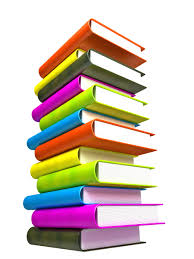 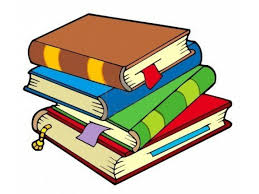 Імідж керівника в аспекті управлінської діяльностіКерівник нової генераціїЛідерська позиція керівникаКерівник-реформатор повинен мати риси неформального лідера, щоб спонукати людей до змін, оновлення, удосконалення, щоб за ним ішли послідовники. Директор, який приваблює людей, який вміє згуртувати однодумців та повести за собою, який поважає колег, який зацікавлений в успіху кожного, – це і є лідер.
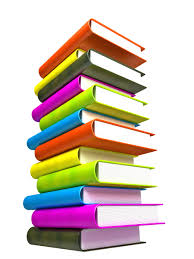 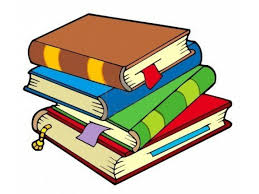 Сучасного керівника іноді називають «соціальним архітектором», підкреслюючи його призначення – будівництво культури організації. Відтак його основними інструментами управління будуть культурно-етичні, а не адміністративно-командні методи керівництва. Для порівняння ці методи представлено у табл. 1.
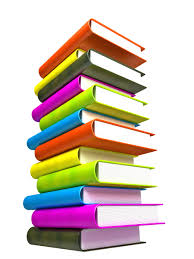 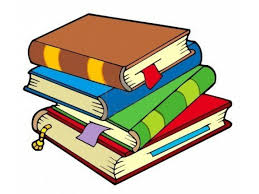 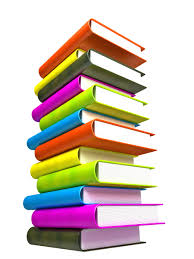 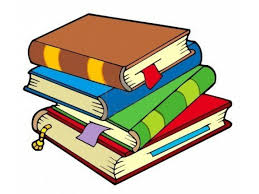 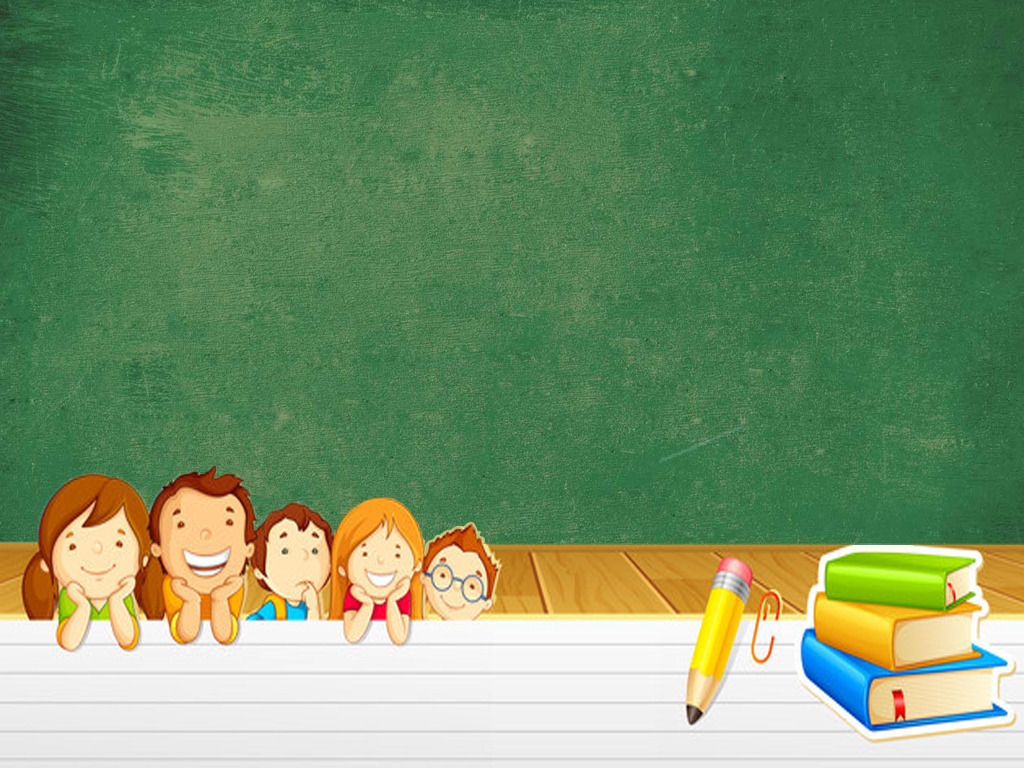 Особливості сучасного керівника закладу освіти пов’язуються із демократичними способами організації стосунків в колективі, здатністю до оновлення власної діяльності та управлінням інноваційними процесами.         Лідерство передбачає несиловий вплив на персонал; як правило, воно будується на стосунках «лідер-послідовники». Відомі психологічні теорії лідерства ґрунтуються на взаємозумовленості трьох чинників: лідерські якості, лідерська поведінка та ситуація лідерства.
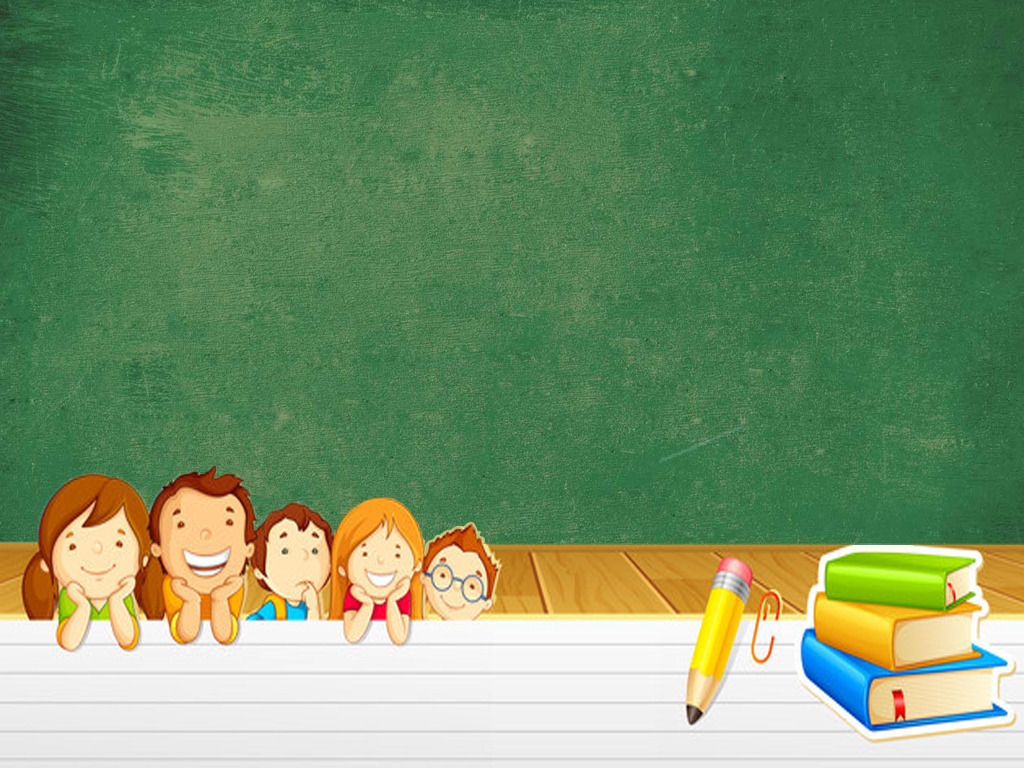 Ситуаційна модель Стінсона-Джонсона - в основі ситуаційні фактори: якості персоналу (потреба в досягненні результату, досвід, знання та ін.) та структурованість роботи (високий чи низький ступінь). Різний ступінь інтересу до роботи та персоналу керівник проявляє в залежності від домінування цих ситуаційних факторів.
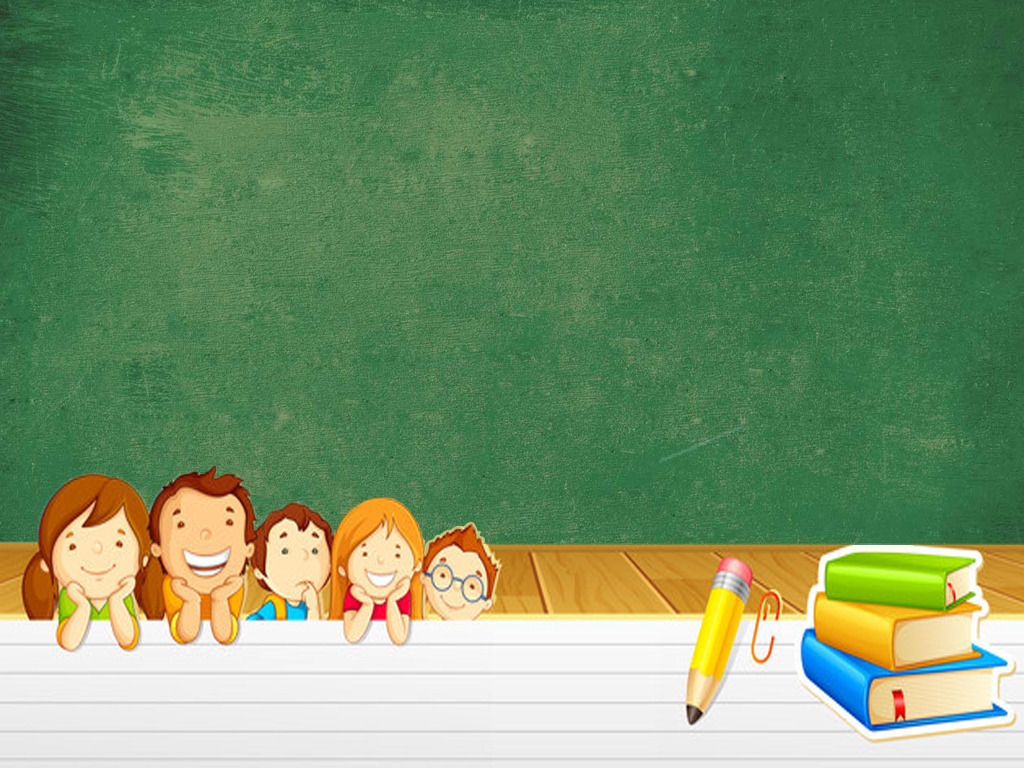 Модель «Шлях-мета» Теренса, Мітчелла та Хауса, які розвили теорію, як допомогти персоналу досягнути бажаної мети та успіхуШлях – це стиль:1. Директивний – пояснюється, що і як робити; визначається, що і коли очікується від людини; встановлюється шлях до винагороди.2. Підтримуючий – партнерські стосунки, допомога та підтримка в роботі. 3. Орієнтований на досягнення – визначення напружених, але бажаних цілей; обґрунтування вигоди кожного від їх досягнення.4. Радницький – рада з персоналом, залучення його до участі в управлінні.
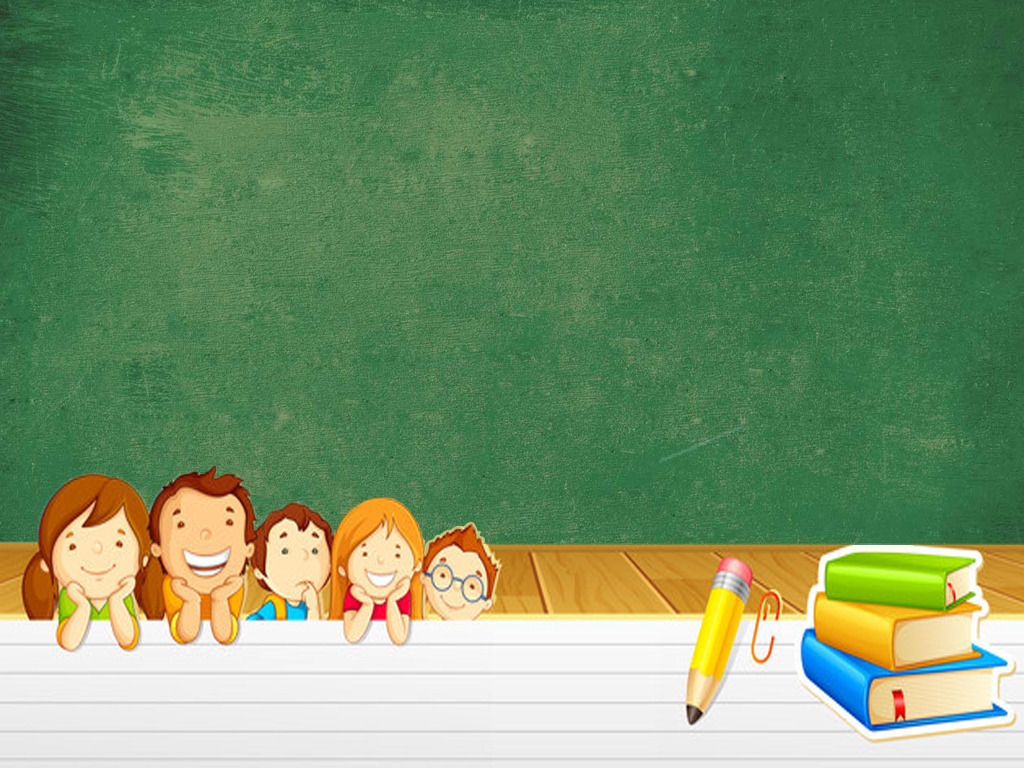 ОЗНАКИ ОБРАЗУ ЛІДЕРА-РЕФОРМАТОРАуміння отримувати уроки від поведінки персоналу;вплив на людей логікою діяльності;харизматичний вплив;влада прикладу особистої поведінки та роботи;вміння залучати до співуправління;навіювання ентузіазму, творчого підходу;організація стосунків за принципом «поважаю-розраховую»;переслідування довгострокових цілей розвитку організації;уміння балансувати між особистою точкою зору та думкою колективу.
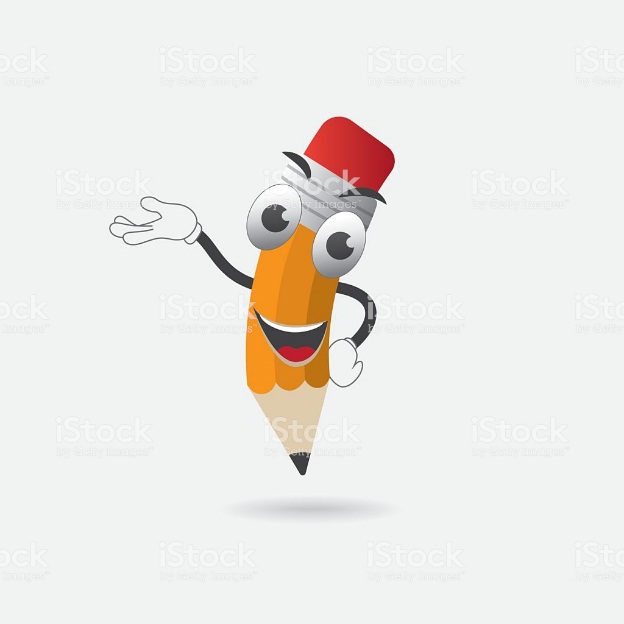 За умов достатнього усвідомлення педагогом завдань і готовністю їх виконати, директор орієнтується на співуправління, діалогічну взаємодію, продуктивні стосунки.  
     Мінімальне втручання керівника в роботу педагога, реалізація моделі управління за результатами будуть ефективними, коли педагог має високий ступінь мотивації до виконання роботи, якщо його ціннісні орієнтації та особисті інтереси співпадають або хоча б не суперечать із керівними.
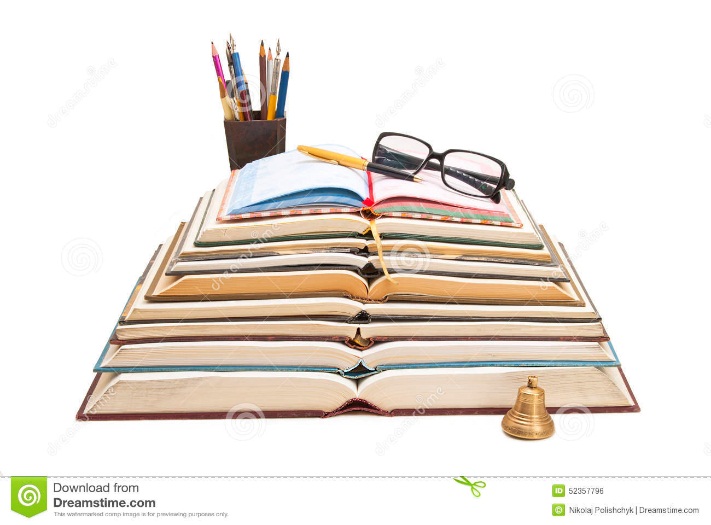 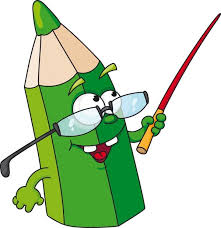 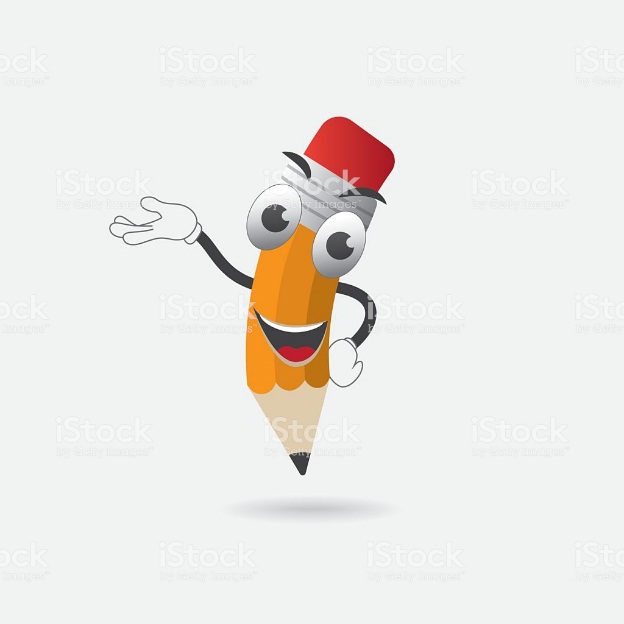 Керівник нової генерації відрізняється, перш за все, новим управлінським мисленням, яке характеризують:
рух від технологізації процесів до гуманізації стосунків;
повага до людини, людиноцентристські погляди;
формування корпоративної культури, команди однодумців;
демократизація стосунків за рахунок децентралізації управління та підсилення ролі горизонтальних зв’язків;
цілеспрямування діяльності; узгодження цілей організації, керівництва та персоналу;
увага до управління розвитком та якістю;
підсилення ролі взаємоконтролю та самоконтролю;
формування культури організації.
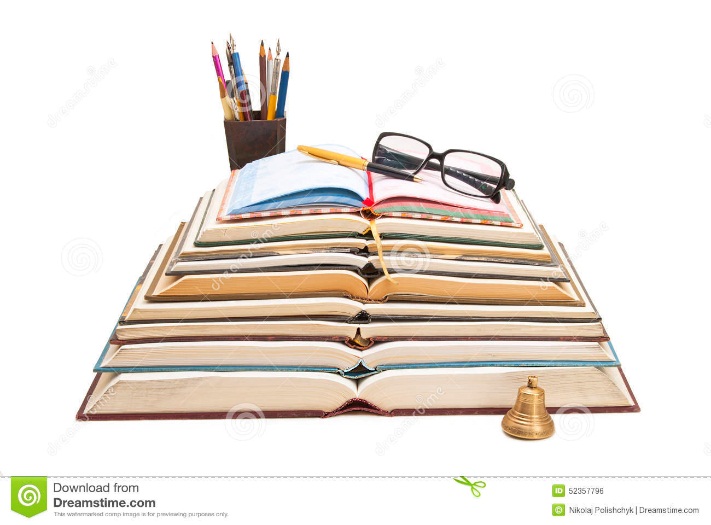 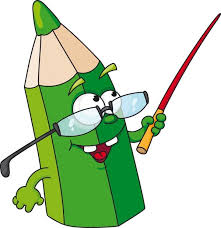 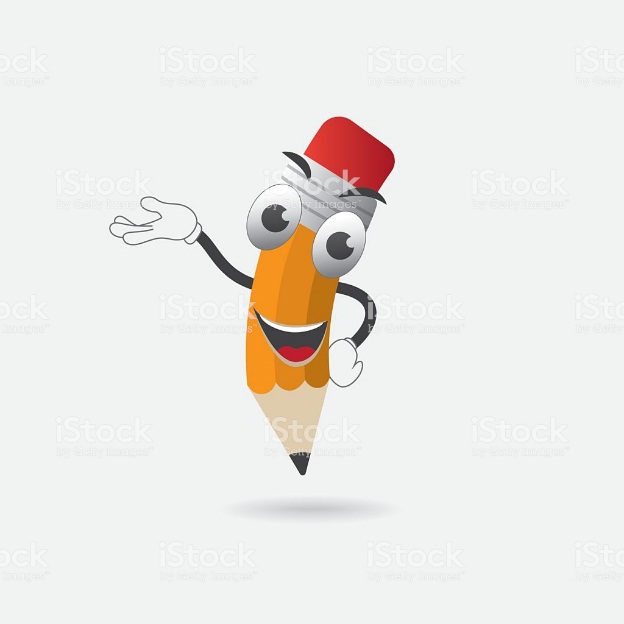 Керівник-лідер залучає педагогів до співробітництва, а це означає, що:
Вся робота в закладі освіти повинна розглядатись як спільна для керівника і педагогів.
Керівник повинен делегувати повноваження, права, відповідальність своїм колегам-педагогам.
Управління повинно бути партисипативним, тобто передбачати колегіальність у обговоренні, прийнятті та реалізації важливих рішень.
Керівник повинен бути відкритим до нових ідей, пропозицій, альтернативних рішень.
Керівник повинен вміло організувати систему стимулювання.
Керівнику належить навчитись здійснювати управління в умовах підвищеної ділової активності колективу та професійного зростання окремих педагогів.
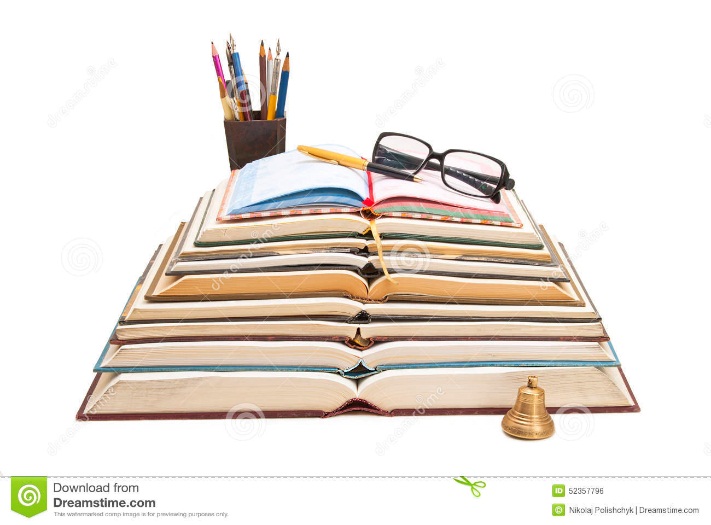 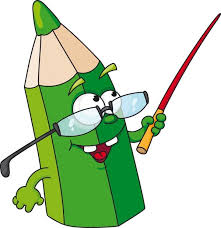 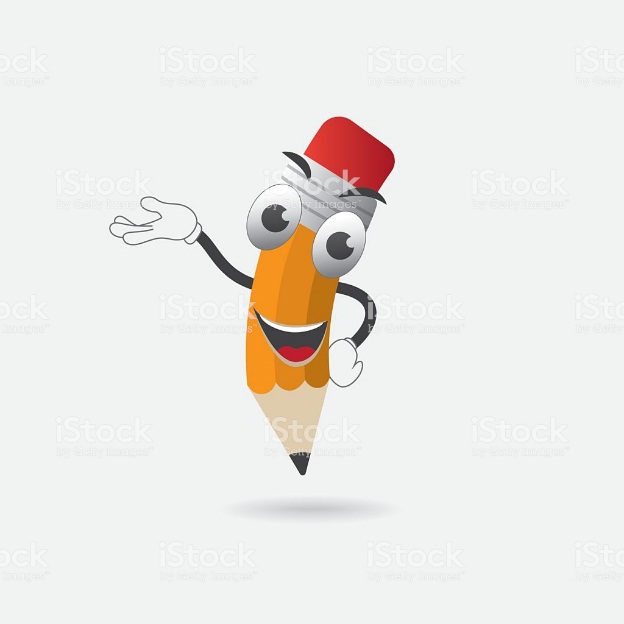 Управлінська діяльність керівника сучасного закладу освіти надзвичайно складна. Вона ґрунтується на комплексі характеристик керівника, поєднує високий професіоналізм та творчість.
Важливі риси успішного керівника:
інтелектуальні можливості вище середнього, але не на рівні обдарованості та геніальності;
ініціатива, яка пов’язана із здатністю до аналізу та конструктивної діяльності, енергією, життєстійкістю;
впевненість, що спирається на здатність вірити в себе і свою діяльність, усвідомлення свого місця, бажання досягти цілей;
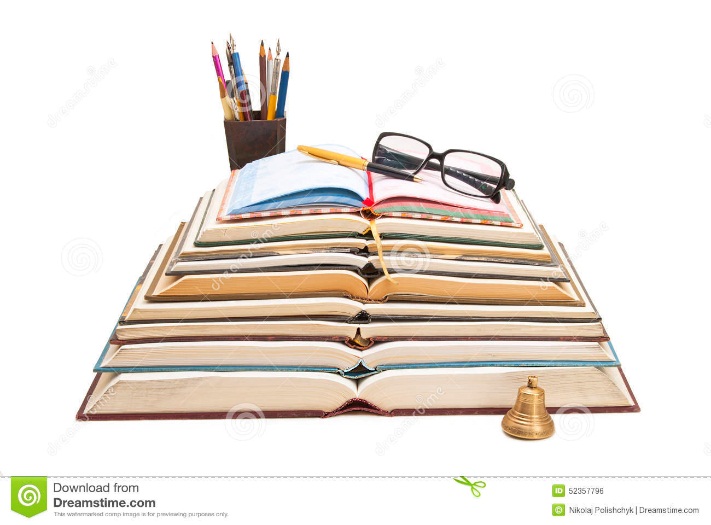 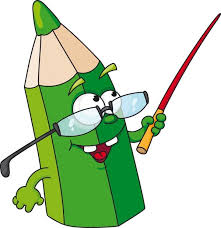 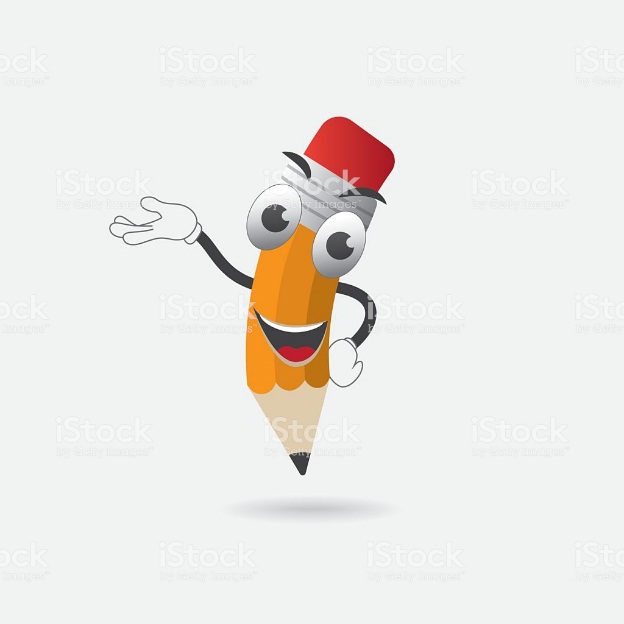 здатність подивитись на ситуацію з висоти “птичого польоту”, що дає можливість панорамного бачення подій та процесів;
фізичне та психічне здоров’я, яке створює запас енергії, необхідної для складної роботи;
усвідомлення мети уможливлює постійний аналіз власної діяльності та мотивацію підлеглих;
тактовність, толерантність керівника викликають з боку підлеглих повагу, яка потрібна, щоб вести за собою;
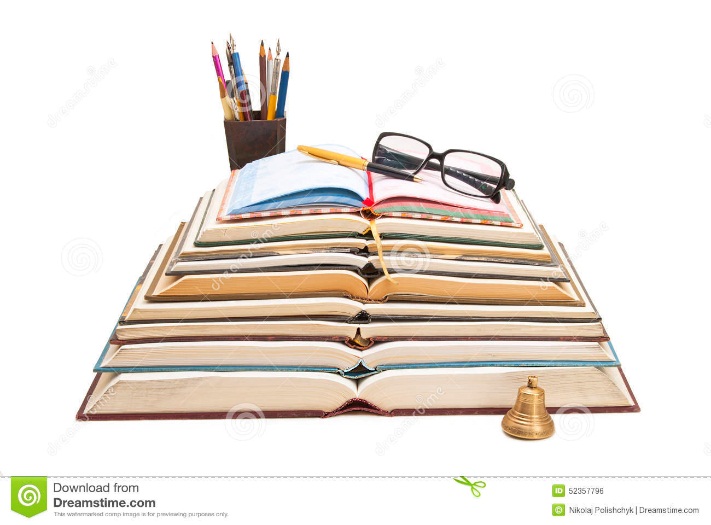 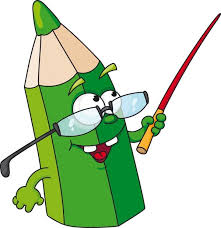 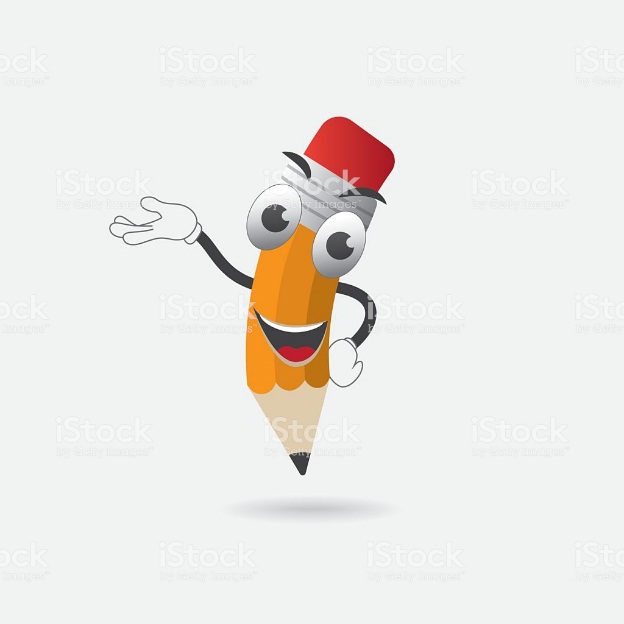 порядність необхідна, щоб завоювати довіру;
бажання успіху, установка на лідерство створюють позитивні умови для кар’єри;
уміння брати на себе відповідальність за прийняття рішень, виконання важливих завдань;
здатність співпрацювати з широким колом людей;
емоційна зрілість дозволяє управляти своїми почуттями, станами;
установка на успіх створює передумови успішної діяльності та результатів;
здатність до здорових, тверезих суджень.
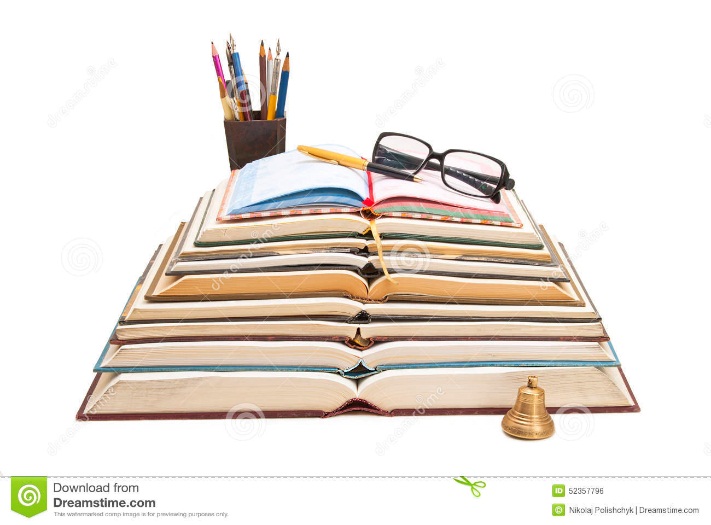 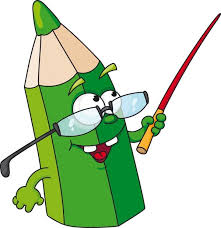 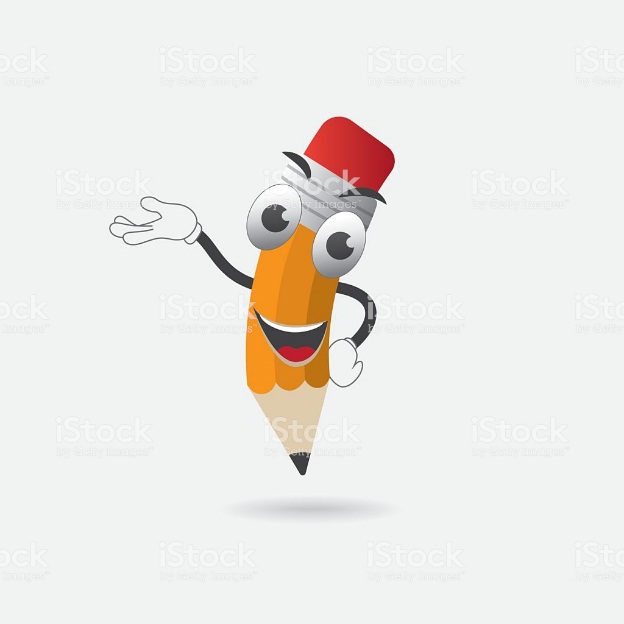 Специфічні особливості управлінської діяльності керівника

Підвищена відповідальність за свої дії, за діяльність педагогів, за стан освітнього процесу в цілому, за техніку безпеки, за прийняття рішень тощо.
Велика кількість напрямів та видів діяльності та неможливість оволодіти всіма досконало (педагогіка, психологія, управління, економіка тощо).
Домінування комунікативної функції з огляду на те, що управління закладом освіти здійснюється через взаємодію з іншими учасниками освітнього процесу.
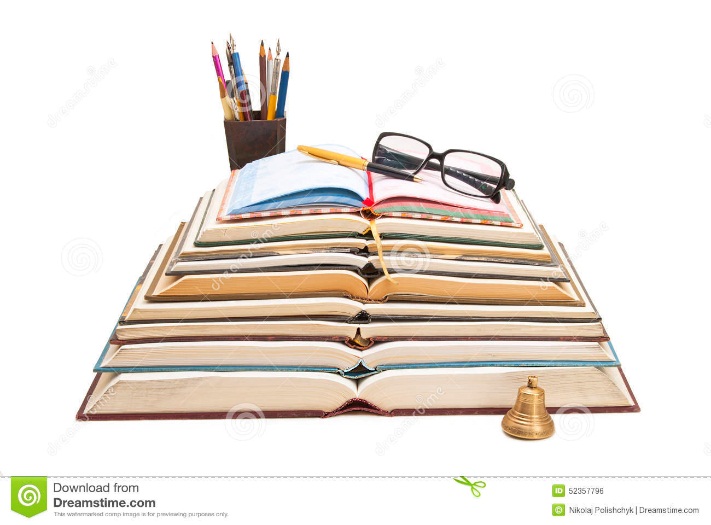 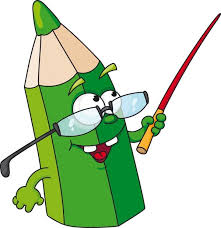 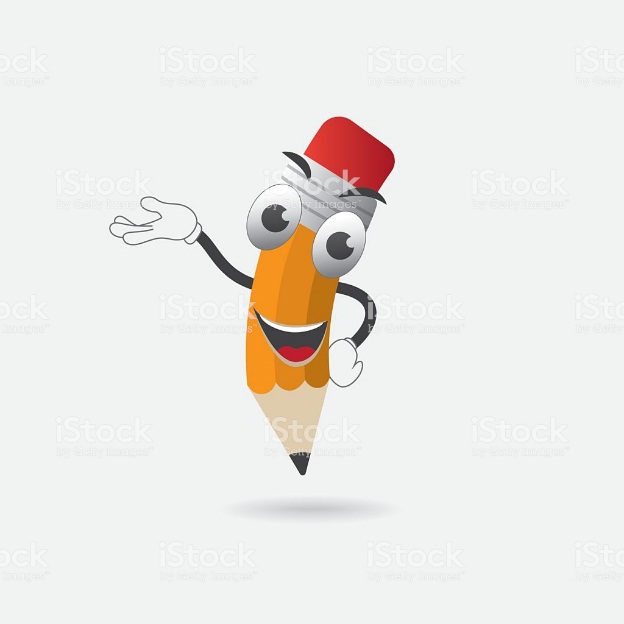 Специфічні особливості управлінської діяльності керівника

Різний рівень зацікавленості керівника, педагогів, учнів, батьків у результатах діяльності; різні мотиви діяльності; різні ступені зрілості учасників освітнього процесу.
Творчий характер управлінської діяльності, зумовлений ситуаціями, які вносять елементи новизни у звичну діяльність керівника.
Висока нервово-психічна напруга, постійний стан неспокою, що є наслідком персональної відповідальності за все, що відбувається в закладі освіти.
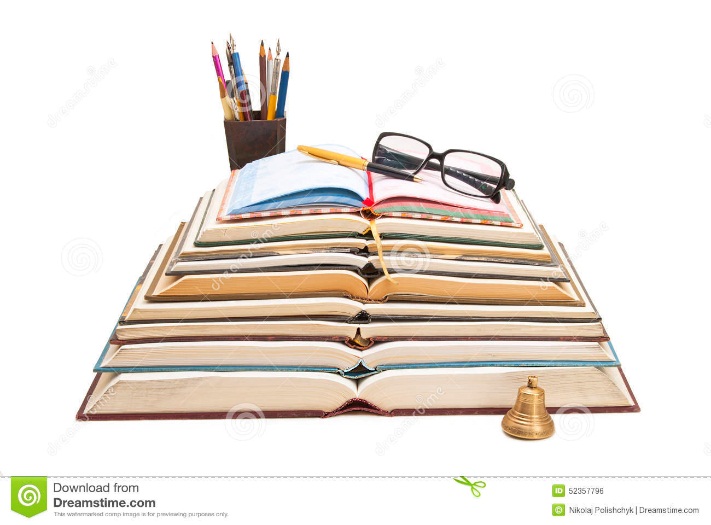 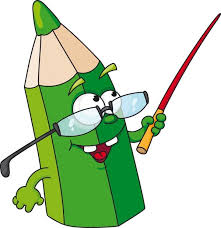 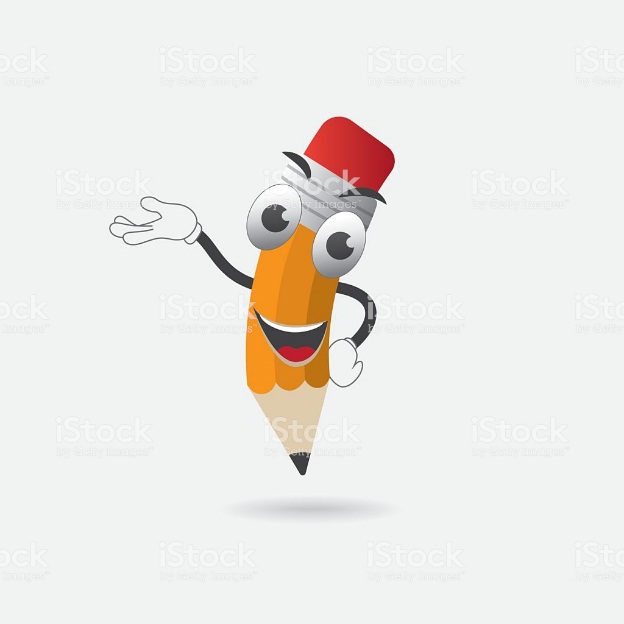 Відтак дуже велику увагу належить приділяти подоланню негативних якостей, які за вищеозначених умов, можуть призвести до кризи особистості директора та низького рівня ефективності управлінської діяльності.

    Такими негативними якостями керівника є: пасивність; нерішучість; невігластво; поспішність; невихованість; неврівноваженість; невміння визначати пріоритети; перебільшення свого «я», підвищена чутливість та тривожність.
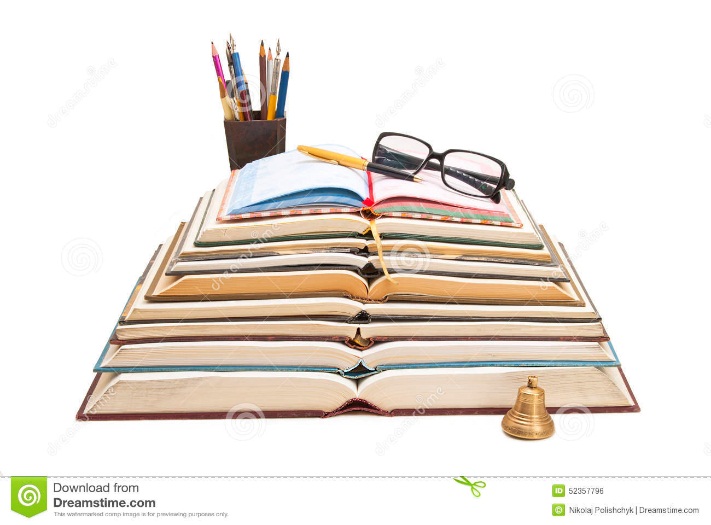 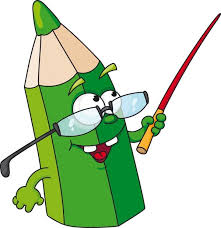 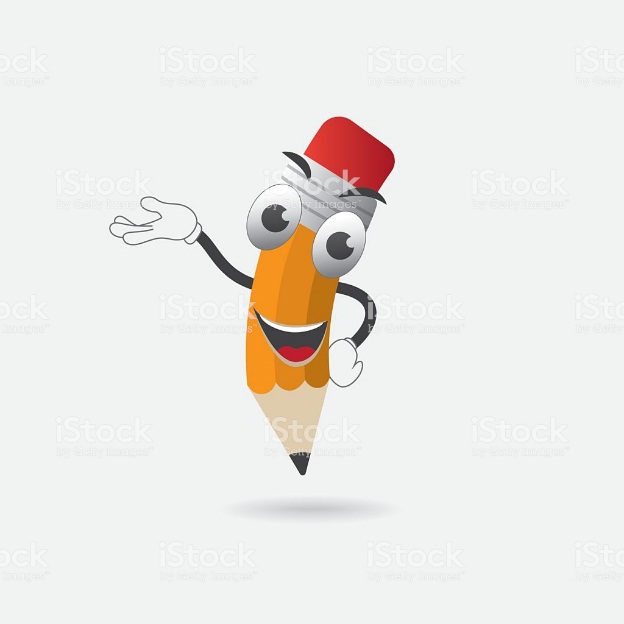 Від професійної позиції керівника, його особистісних якостей, ціннісних орієнтацій залежить характер взаємовідносин в колективі, атмосфера в закладі освіти. 
    Імідж керівника стає наразі необхідним атрибутом соціально-професійних відносин, так як відображає значущі з позиції масової свідомості особливості особистості, професійної діяльності, спілкування, поведінки та його зовнішнього образу. 
   Існують об’єктивні потреби закладу освіти в особистості керівника, орієнтованого на професіоналізм, успішність, позитивний імідж.
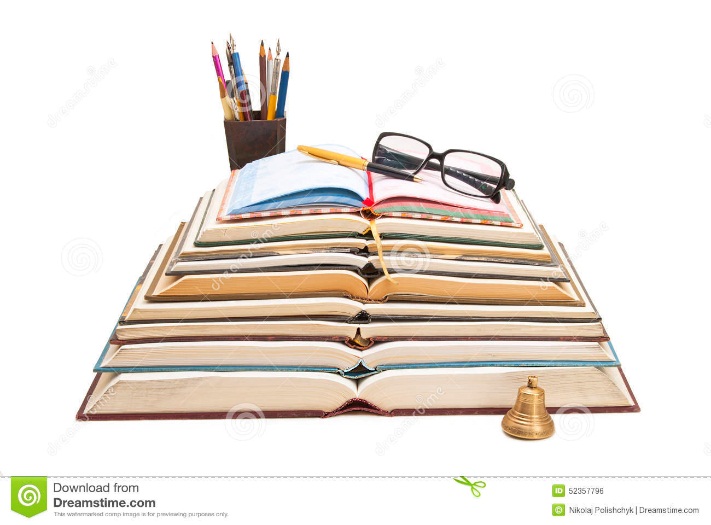 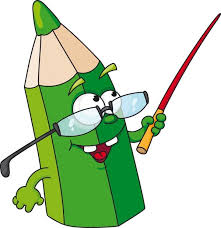 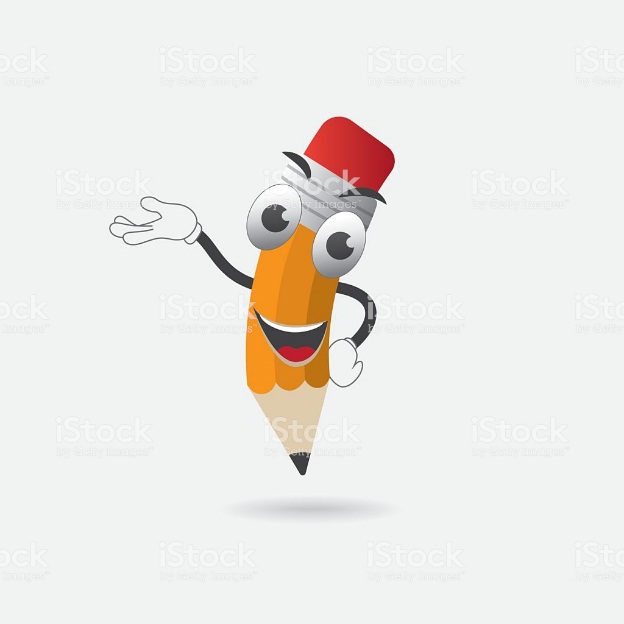 2. Професійна культура керівника закладу освіти. Педагогічна творчість – основа ділового іміджу сучасного освітянина

Управлінська культура керівника закладу освіти –  системне особистісне новоутворення та утворення у структурі професіоналізму керівника; по-друге, досліджувати її зміст і умови формування в контексті професійного становлення особистості майбутнього керівника; по-третє, передбачити задіяння у цьому процесі педагогічних методик і технологій.
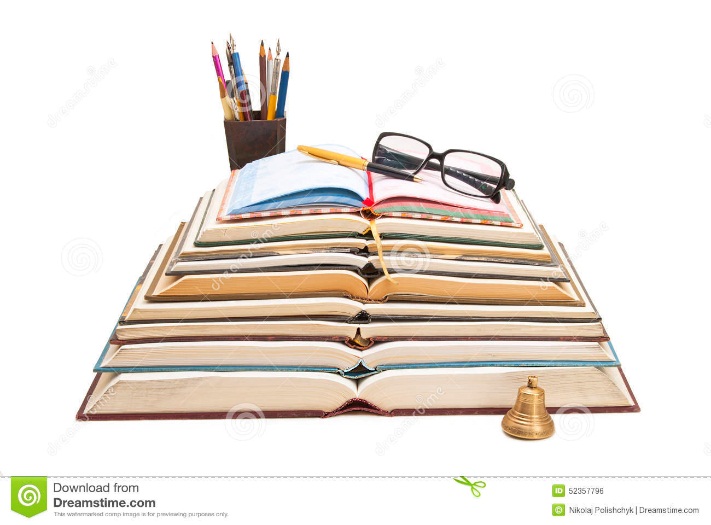 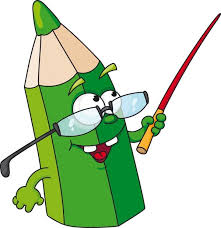 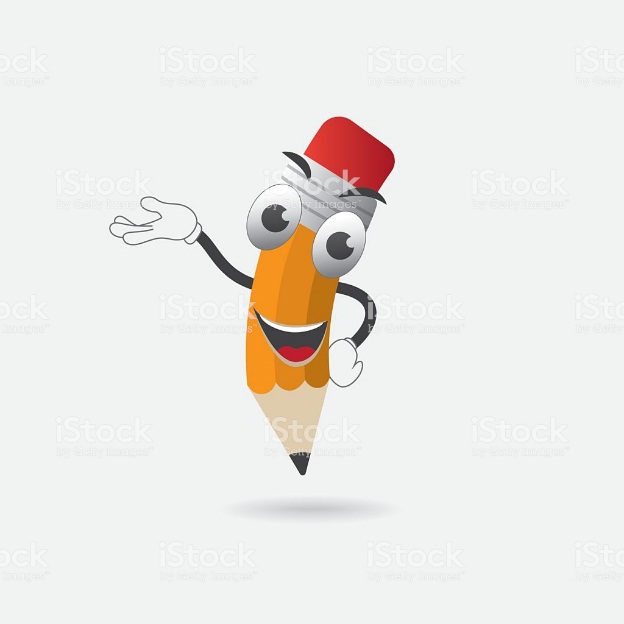 За теорією Л. Даниленко, 
управлінська культура – це знання та володіння теорією управління як важливої соціальної функції – свідомого і владного, із застосуванням новітніх досягнень культури організації, впливу як на окремих людей, так і на всю людську спільноту, що проводиться заради досягнення чітко визначеної  конкретної  мети.
Висока культура керівника закладу освіти є неодмінною умовою успішної управлінської діяльності. Досягти цього можна шляхом посилення професійної спрямованості навчального процесу, наближення навчальних завдань, які пропонуються студентам, до умов їх майбутньої професійної діяльності. 
Управлінська культура керівника закладу освіти – це частина його суб’єктивної культури, яка є орієнтованою основою для успішного здійснення управлінської діяльності.
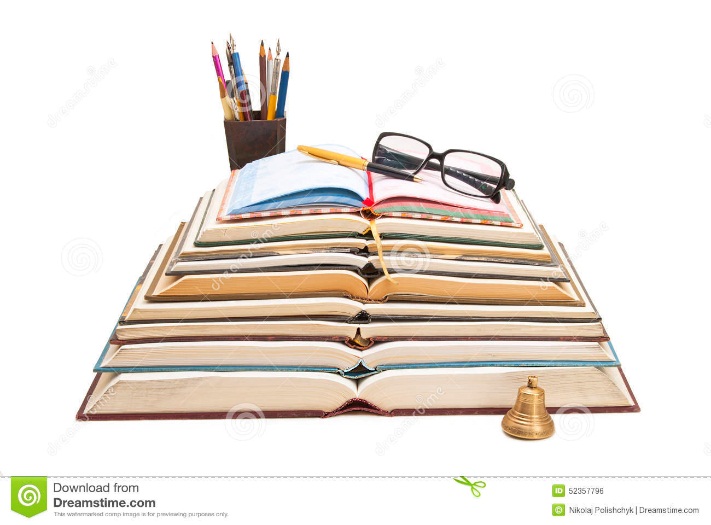 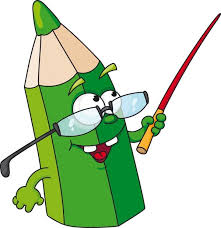 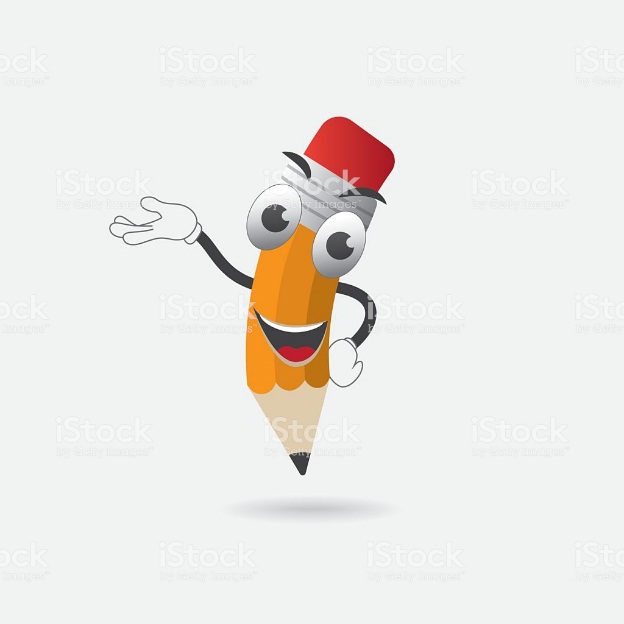 Управлінська культура керівника закладу освіти є складовою його загальної та професійної культури. 

    Змістом управлінської культури керівника закладу освіти є знання принципів, методів, організаційних форм і технологічних прийомів управління освітнім процесом, що спрямований на підвищення його ефективності, соціально й професійно зумовлену сукупність управлінсько-педагогічних цінностей, що мають значення і сенс в керівництві сучасною організацією, механізми соціокультурної регуляції, особистісні здібності, якості і характеристики.
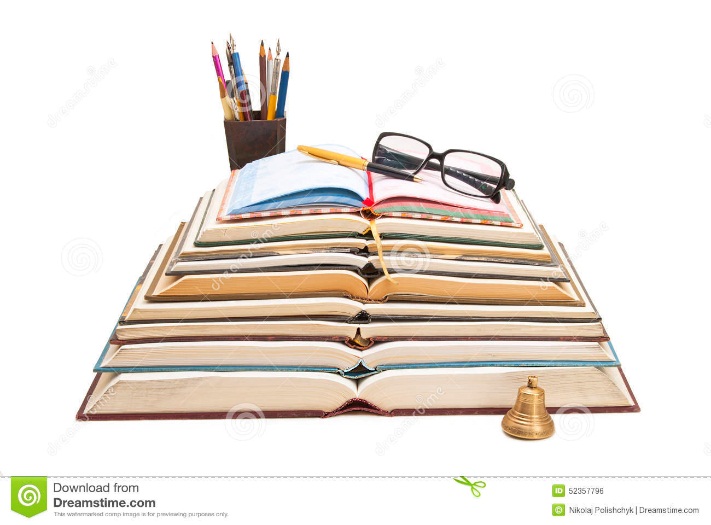 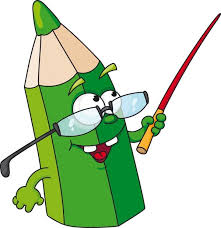 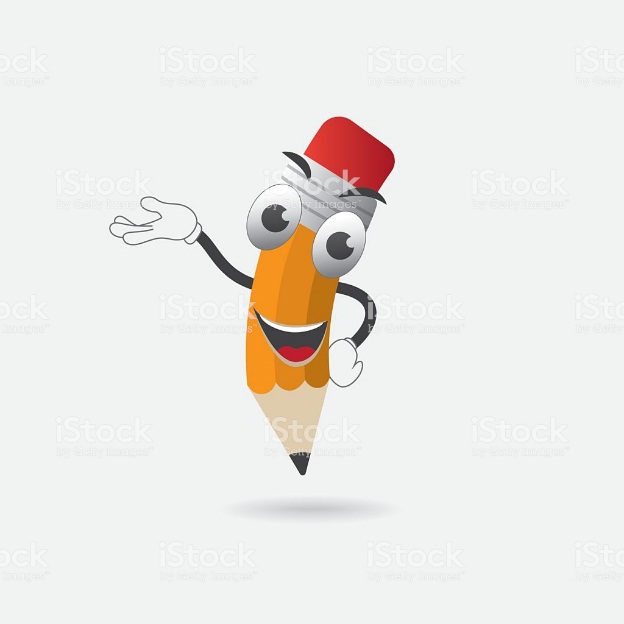 Педагогічна культура педагога – це органічний взаємозв’язок сукупності загальнокультурних та педагогічних цінностей, професійних знань, умінь, навичок, педагогічної майстерності, необхідних для успішного здійснення освітнього  процесу в освітньому закладі.
Основні компоненти духовної культури особистості (П. Щербань):
культура інтелектуальна (знання, мислення);
культура моральна (честь, гідність, культура почуттів);
культура спілкування (комунікативні здібності, духовні запити, культура мови);
національна культура та національна самосвідомість;
художньо-естетична культура;
християнська морально-естетична культура;
родинно-побутова культура;
політична, правова, екологічна культура особистості.
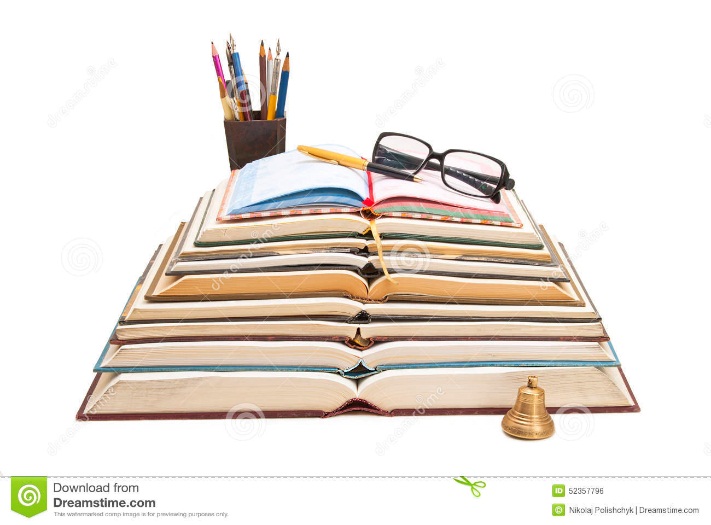 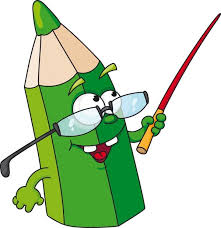 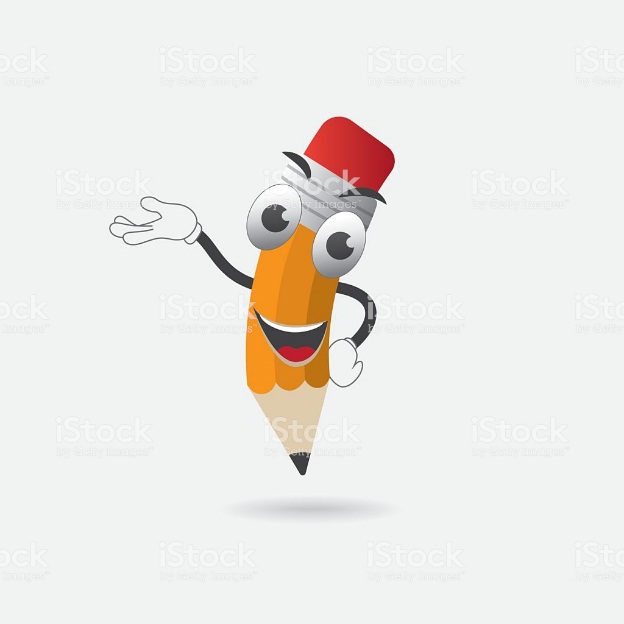 Якості, що лежать в основі педагогічної культури вчителя (О. Гармаш) :
1. Професійно-етичні якості: глибокі знання, морально-педагогічна спрямованість (цілеспрямованість, педагогічна впевненість, захоплення навчанням, педагогічна принциповість, загальна ерудиція й інтелігентність, гармонія інтелектуальних і моральних якостей); педагогічна майстерність (володіння голосом, мімікою, жестами, педагогічна техніка, такт).
2. Особистісно-психологічні якості: педагогічно спрямовані спілкування і поведінка (любов і повага до дітей, увага, доброзичливість, розумна вимогливість, правдивість, прямота і безпосередність), педагогічна спрямованість особистості, постійна робота над своїм всебічним розвитком і освітою.
3. Громадянські якості: сучасне мислення, педагогічна переконливість, принциповість, активність, громадянські позиції.
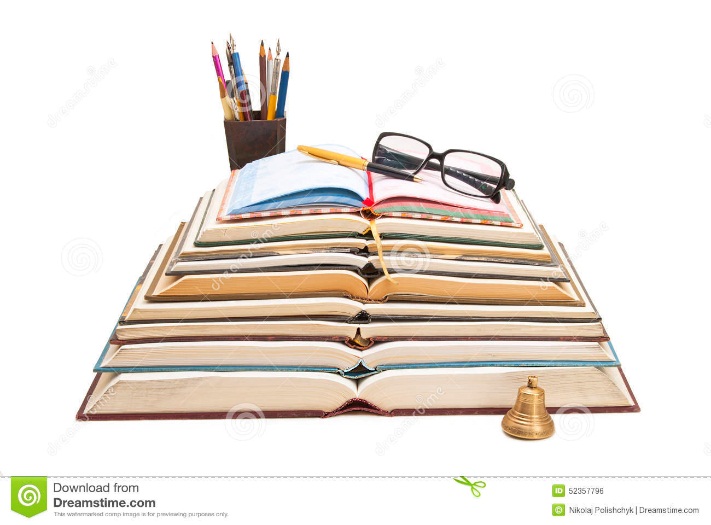 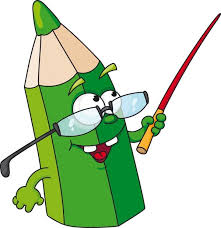 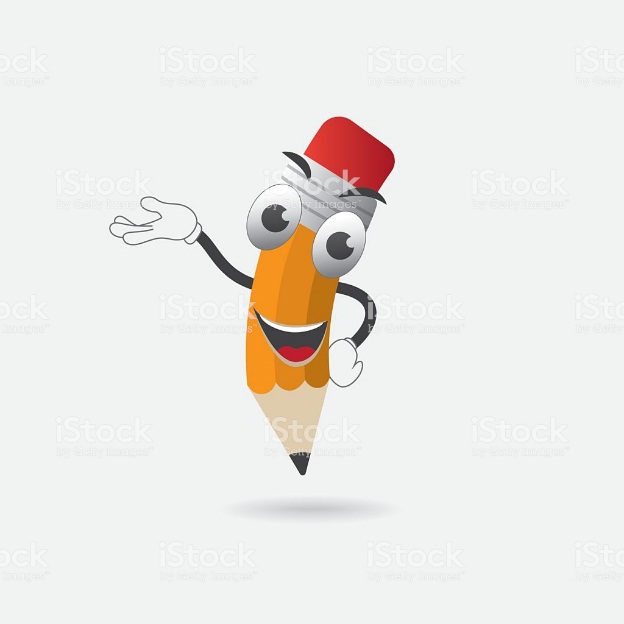 Позиція В. Ісаченко, яка визначає, що позитивному професійно-педагогічному іміджу педагога відповідають такі зовнішні атрибути та якості: 
зовнішні дані (молодість, приваблива зовнішність, акуратність, модний стиль одягу, почуття гумору, артистичність, енергійність, культура мовлення, виразність жестів і міміки); 
гуманістична спрямованість у відносинах зі студентами (педагогічний такт, емпатія, справедливість, порядність, об’єктивність, доброзичливість, щедрість, готовність надати педагогічну допомогу і психологічну підтримку); 
професіоналізм (глибина і широта знань, предметна і загальна ерудиція, здатність передавати знання, прагнення до інновацій у викладанні, креативність мислення, організованість, відповідальність, цілеспрямованість, ініціативність); 
мотивація досягнення (настирливість у досягненні мети, захоплення роботою, незадоволеність досягнутим, переживання радості успіху, потреба винаходити нові прийоми роботи).
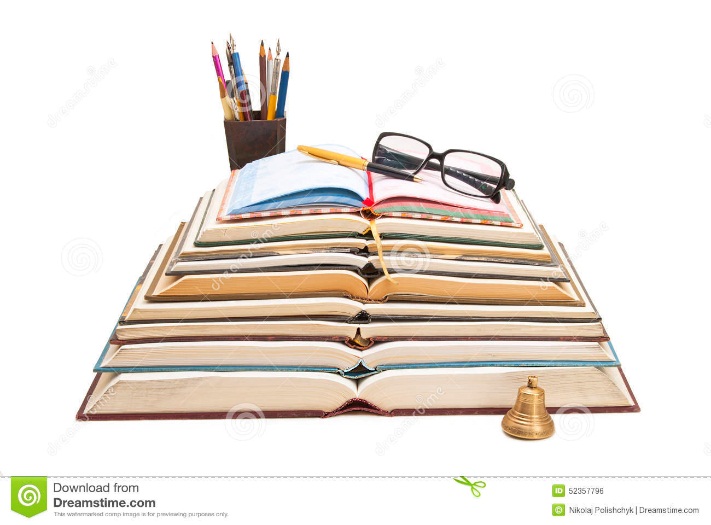 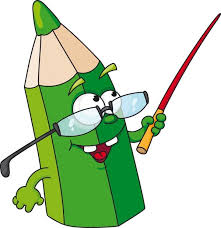 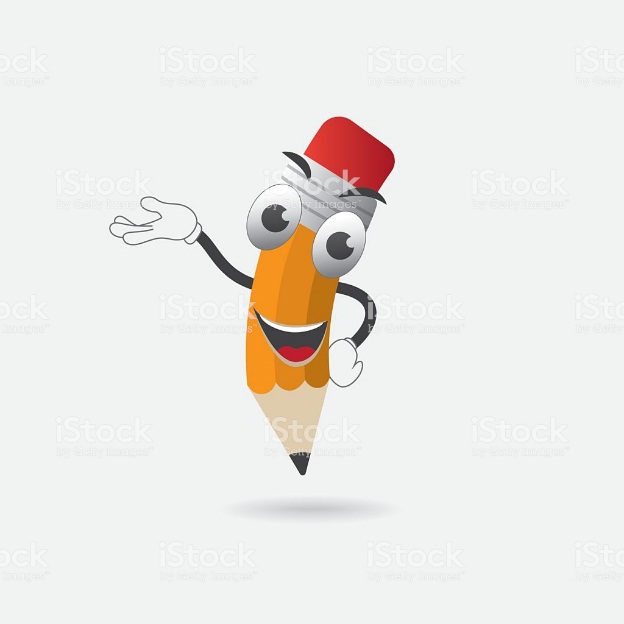 Дякую  за   увагу!
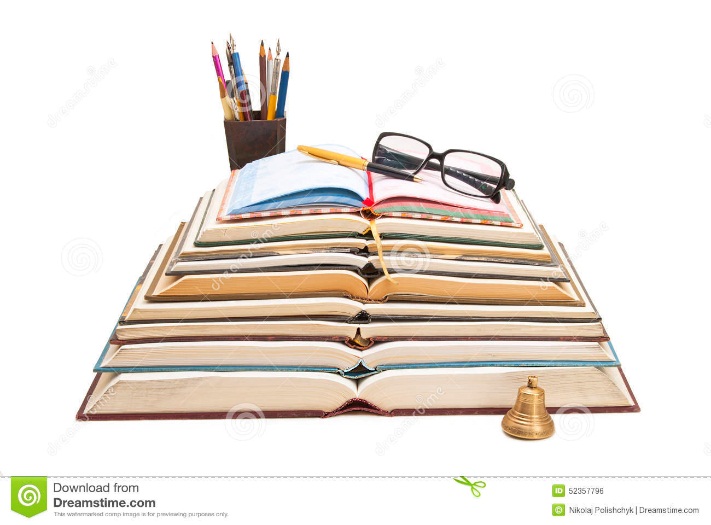 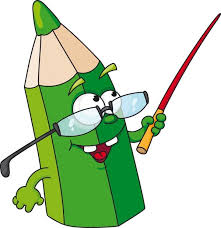